Ёлочная игрушка
Во многих семьях есть старинные семейные реликвии, вещи, которые бережно хранятся и переходят из поколения в поколение. Почему же мы храним эти вещи? Они интересны с исторической точки зрения, как предметы старины, культуры, быта, но они дороги и как память о наших предках. История вещи – история человека, история семьи. Продолжать эту историю нашим детям. Игрушка, сделанная ребенком в 21 веке, будет рассматриваться его детьми и внуками уже в других временных рамках.
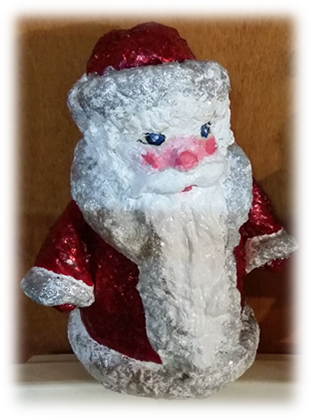 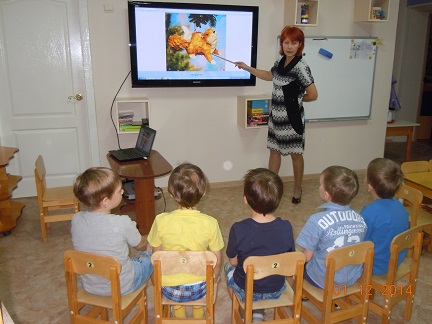 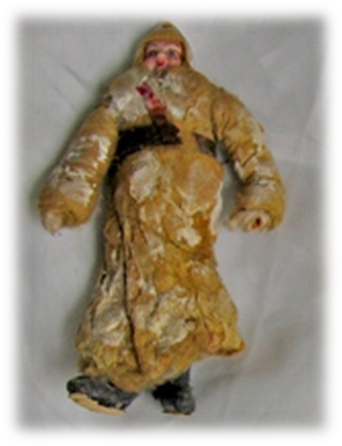 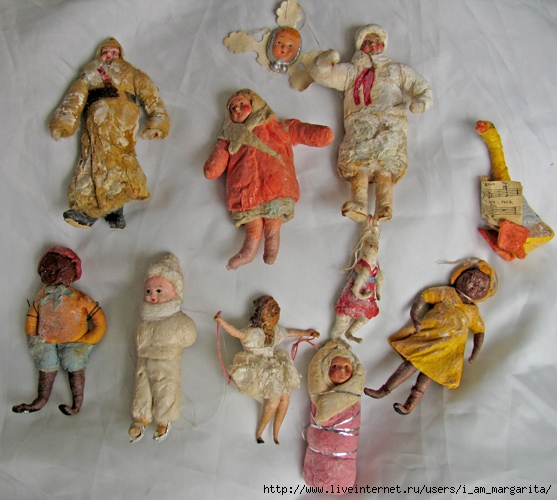 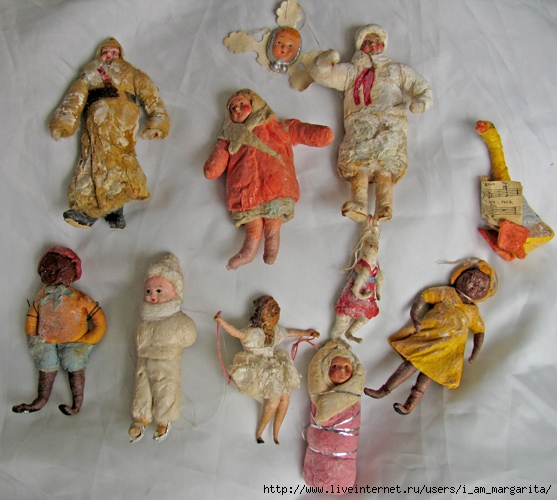 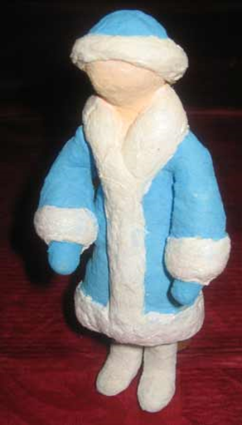 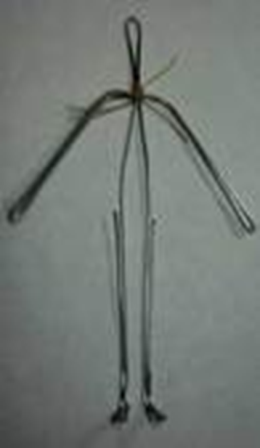 Программа КОП:
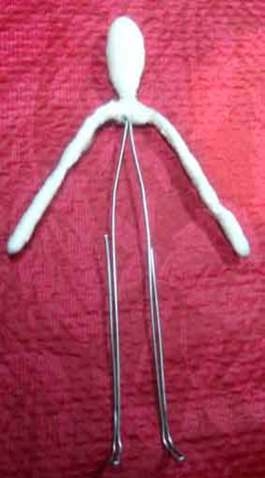 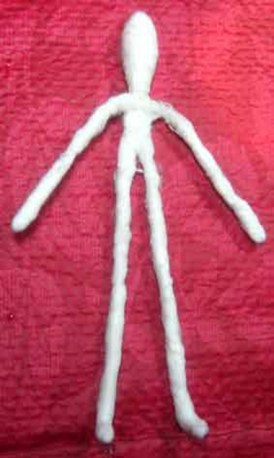 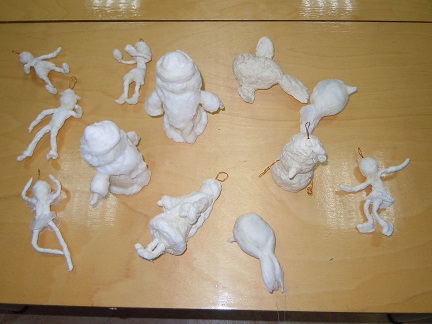 Оборудование: Игрушки из папье-маше,Проволока,вата,клейстер,акриловые краски
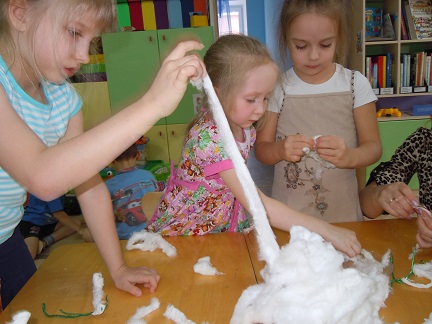 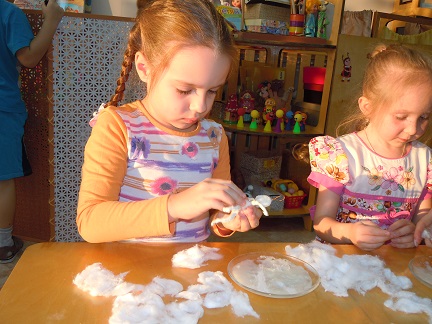 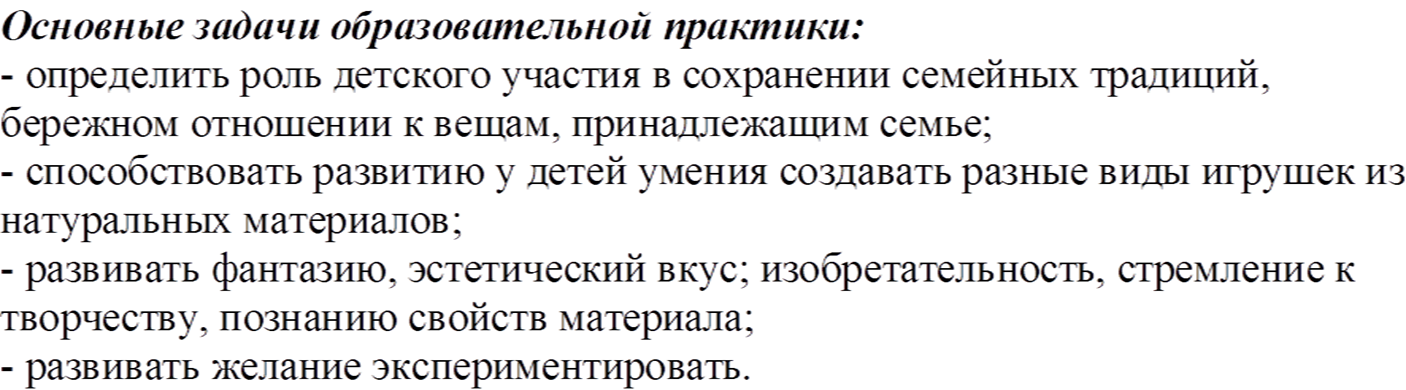 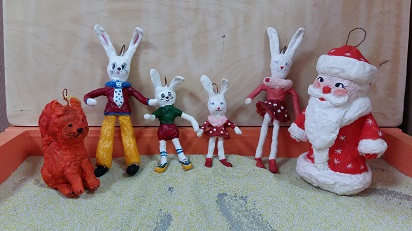 У хозяев в каждом доме
Есть что-то такое, что всем дорогО
 О прошлом семьи расскажет оно,
 О том, что в семье этой  было давно.
 Семейной реликвией это зовётся,
 И память о ней мы свято храним.
Откроем коробку, достанем игрушки
И детям о них расскажем своим.
Пополним коллекцию новой игрушкой
Счастливого ей пожелаем пути.
Чтоб в будущем все поколения наши
Традицию эту продолжить могли!
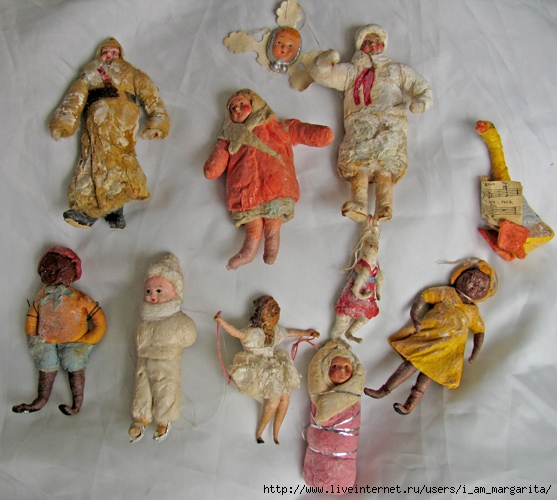